Лекция 15Проектирование информационных систем
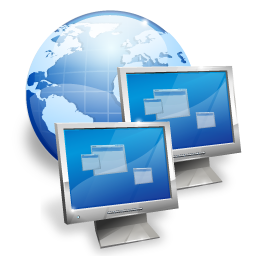 Разнообразие задач, решаемых с помощью ИС, привело к появлению множества разнотипных систем, отличающихся принципами построения и заложенными в них правилами обработки информации.
Информационные системы можно классифицировать по целому ряду различных признаков. В основу рассматриваемой классификации положены наиболее существенные признаки, определяющие функциональные возможности и особенности построения современных систем.
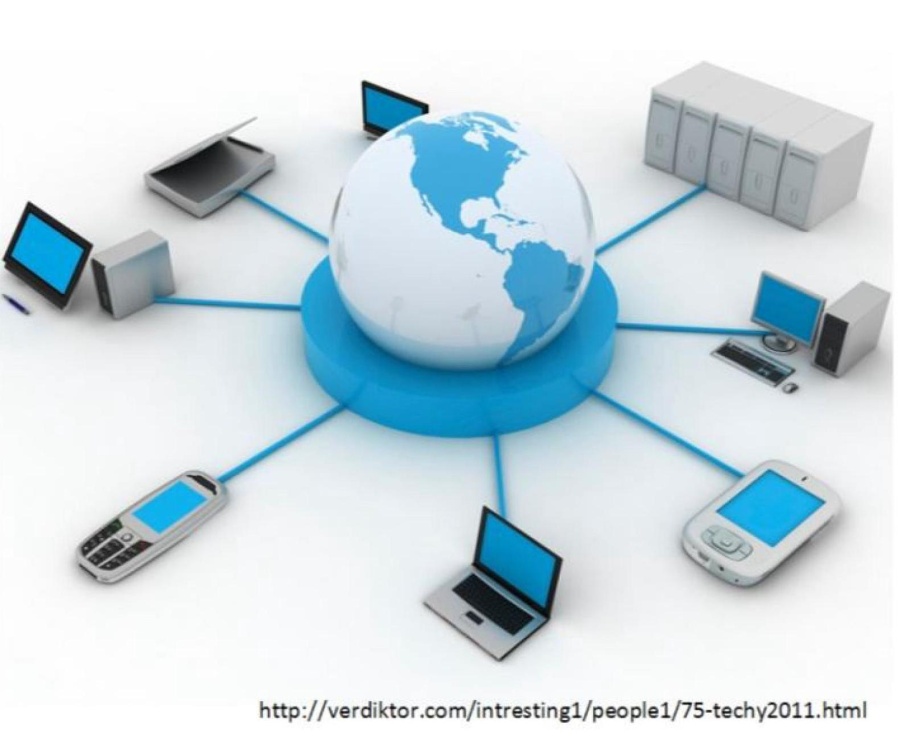 По типу хранимых данных ИС делятся на фактографические и документальные. Фактографические системы предназначены для хранения и обработки структурированных данных в виде чисел и текстов. Над такими данными можно выполнять различные операции. В документальных системах информация представлена в виде документов, состоящих из наименований, описаний, рефератов и текстов. Поиск по неструктурированным данным осуществляется с использованием семантических признаков. Отобранные документы предоставляются пользователю, а обработка данных в таких системах практически не производится.
В зависимости от характера обработки данных ИС делятся на информационно-поисковые и информационно-решающие.
В зависимости от сферы применения различают следующие классы ИС.
Информационные системы организационного управления
ИС управления технологическими процессами
ИС автоматизированного проектирования (САПР) 
Интегрированные (корпоративные) ИС

Анализ современного состояния рынка ИС показывает устойчивую тенденцию роста спроса на информационные системы организационного управления. Причем спрос продолжает расти именно на интегрированные системы управления. Автоматизация отдельной функции, например, бухгалтерского учета или сбыта готовой продукции, считается уже пройденным этапом для многих предприятий.
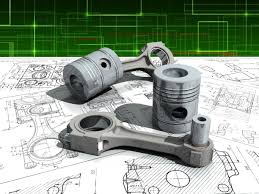 Существует классификация ИС в зависимости от уровня управления, на котором система используется.
Информационная система оперативного уровня 
Информационные системы специалистов 
Информационные системы уровня менеджмента 
Стратегическая информационная система - компьютерная информационная система, обеспечивающая поддержку принятия решений по реализации стратегических перспективных целей развития организации.

С точки зрения программно-аппаратной реализации можно выделить ряд типовых архитектур ИС.
Традиционные архитектурные решения основаны на использовании выделенных файл-серверов или серверов баз данных. Существуют также варианты архитектур корпоративных информационных систем, базирующихся на технологии Internet (Intranet-приложения). Следующая разновидность архитектуры информационной системы основывается на концепции "хранилища данных" (DataWarehouse) - интегрированной информационной среды, включающей разнородные информационные ресурсы. И, наконец, для построения глобальных распределенных информационных приложений используется архитектура интеграции информационно-вычислительных компонентов на основе объектно-ориентированного подхода.
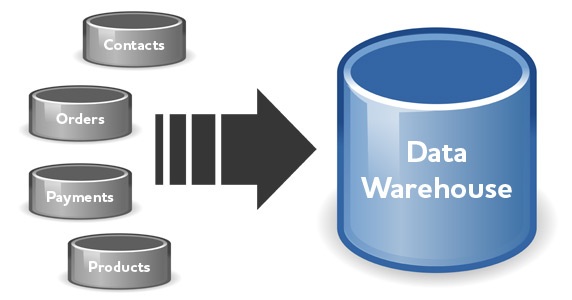 Индустрия разработки автоматизированных информационных систем управления зародилась в 1950-х - 1960-х годах и к концу века приобрела вполне законченные формы.
На первом этапе основным подходом в проектировании ИС был метод "снизу-вверх", когда система создавалась как набор приложений, наиболее важных в данный момент для поддержки деятельности предприятия. Основной целью этих проектов было не создание тиражируемых продуктов, а обслуживание текущих потребностей конкретного учреждения.
Следующий этап связан с осознанием того факта, что существует потребность в достаточно стандартных программных средствах автоматизации деятельности различных учреждений и предприятий. Из всего спектра проблем разработчики выделили наиболее заметные: автоматизацию ведения бухгалтерского аналитического учета и технологических процессов. Системы начали проектироваться "сверху-вниз", т.е. в предположении, что одна программа должна удовлетворять потребности многих пользователей.
В то же время, заказчики ИС стали выдвигать все больше требований, направленных на обеспечение возможности комплексного использования корпоративных данных в управлении и планировании своей деятельности.
Таким образом, возникла насущная необходимость формирования новой методологии построения информационных систем.
Цель такой методологии заключается в регламентации процесса проектирования ИС и обеспечении управления этим процессом с тем, чтобы гарантировать выполнение требований, как к самой ИС, так и к характеристикам процесса разработки.
Основными задачами, решению которых должна способствовать методология проектирования корпоративных ИС, являются следующие:
обеспечивать создание корпоративных ИС, отвечающих целям и задачам организации, а также предъявляемым требованиям по автоматизации деловых процессов заказчика; 
гарантировать создание системы с заданным качеством в заданные сроки и в рамках установленного бюджета проекта; 
поддерживать удобную дисциплину сопровождения, модификации и наращивания системы; 
обеспечивать преемственность разработки, т.е. использование в разрабатываемой ИС существующей информационной инфраструктуры организации (задела в области информационных технологий).

Внедрение методологии должно приводить к снижению сложности процесса создания ИС за счет полного и точного описания этого процесса, а также применения современных методов и технологий создания ИС на всем жизненном цикле ИС - от замысла до реализации.
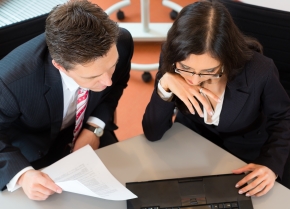 Проектирование ИС охватывает три основные области:
проектирование объектов данных, которые будут реализованы в базе данных; 
проектирование программ, экранных форм, отчетов, которые будут обеспечивать выполнение запросов к данным; 
учет конкретной среды или технологии, а именно: топологии сети, конфигурации аппаратных средств, используемой архитектуры (файл-сервер или клиент-сервер), параллельной обработки, распределенной обработки данных и т.п.

Проектирование информационных систем всегда начинается с определения цели проекта. В общем виде цель проекта можно определить как решение ряда взаимосвязанных задач, включающих в себя обеспечение на момент запуска системы и в течение всего времени ее эксплуатации:
требуемой функциональности системы и уровня ее адаптивности к изменяющимся условиям функционирования; 
требуемой пропускной способности системы; 
требуемого времени реакции системы на запрос; 
безотказной работы системы; 
необходимого уровня безопасности; 
простоты эксплуатации и поддержки системы.
Согласно современной методологии, процесс создания ИС представляет собой процесс построения и последовательного преобразования ряда согласованных моделей на всех этапах жизненного цикла (ЖЦ) ИС. На каждом этапе ЖЦ создаются специфичные для него модели - организации, требований к ИС, проекта ИС, требований к приложениям и т.д. Модели формируются рабочими группами команды проекта, сохраняются и накапливаются в репозитории проекта. Создание моделей, их контроль, преобразование и предоставление в коллективное пользование осуществляется с использованием специальных программных инструментов - CASE-средств.

Процесс создания ИС делится на ряд этапов (стадий), ограниченных некоторыми временными рамками и заканчивающихся выпуском конкретного продукта (моделей, программных продуктов, документации и пр.).
Обычно выделяют следующие этапы создания ИС: 
формирование требований к системе, 
проектирование, 
реализация, 
тестирование, 
ввод в действие, 
эксплуатация и сопровождение.
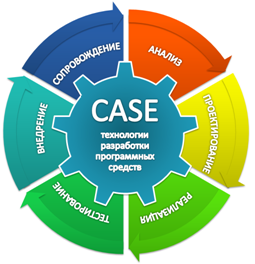 Начальным этапом процесса создания ИС является моделирование бизнес-процессов, протекающих в организации и реализующих ее цели и задачи. Модель организации, описанная в терминах бизнес-процессов и бизнес-функций, позволяет сформулировать основные требования к ИС. Это фундаментальное положение методологии обеспечивает объективность в выработке требований к проектированию системы. Множество моделей описания требований к ИС затем преобразуется в систему моделей, описывающих концептуальный проект ИС. Формируются модели архитектуры ИС, требований к программному обеспечению (ПО) и информационному обеспечению (ИО). Затем формируется архитектура ПО и ИО, выделяются корпоративные БД и отдельные приложения, формируются модели требований к приложениям и проводится их разработка, тестирование и интеграция.
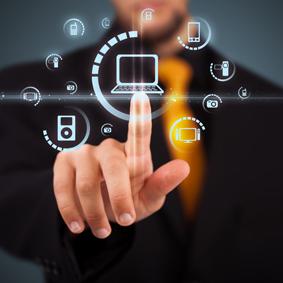 Целью начальных этапов создания ИС, выполняемых на стадии анализа деятельности организации, является формирование требований к ИС, корректно и точно отражающих цели и задачи организации-заказчика. Чтобы специфицировать процесс создания ИС, отвечающей потребностям организации, нужно выяснить и четко сформулировать, в чем заключаются эти потребности. Для этого необходимо определить требования заказчиков к ИС и отобразить их на языке моделей в требования к разработке проекта ИС так, чтобы обеспечить соответствие целям и задачам организации.
Задача формирования требований к ИС является одной из наиболее ответственных, трудно формализуемых и наиболее дорогих и тяжелых для исправления в случае ошибки. Современные инструментальные средства и программные продукты позволяют достаточно быстро создавать ИС по готовым требованиям.
На этапе проектирования прежде всего формируются модели данных. Проектировщики в качестве исходной информации получают результаты анализа. Построение логической и физической моделей данных является основной частью проектирования базы данных. Полученная в процессе анализа информационная модель сначала преобразуется в логическую, а затем в физическую модель данных.
Параллельно с проектированием схемы базы данных выполняется проектирование процессов, чтобы получить спецификации (описания) всех модулей ИС. Оба эти процесса проектирования тесно связаны, поскольку часть бизнес-логики обычно реализуется в базе данных.
При проектировании модулей определяют интерфейсы программ: разметку меню, вид окон, горячие клавиши и связанные с ними вызовы.

Конечными продуктами этапа проектирования являются:
схема базы данных (на основании ER-модели, разработанной на этапе анализа); 
набор спецификаций модулей системы (они строятся на базе моделей функций).
Кроме того, на этапе проектирования осуществляется также разработка архитектуры ИС, включающая в себя выбор платформы (платформ) и операционной системы (операционных систем). В неоднородной ИС могут работать несколько компьютеров на разных аппаратных платформах и под управлением различных операционных систем. Этап проектирования завершается разработкой технического проекта ИС.
На этапе реализации осуществляется создание программного обеспечения системы, установка технических средств, разработка эксплуатационной документации.
Этап тестирования обычно оказывается распределенным во времени. Весь комплект модулей проходит системный тест - тест внутренней приемки продукта, показывающий уровень его качества. Сюда входят тесты функциональности и тесты надежности системы. Последний тест информационной системы - приемо-сдаточные испытания. Такой тест предусматривает показ информационной системы заказчику и должен содержать группу тестов, моделирующих реальные бизнес-процессы, чтобы показать соответствие реализации требованиям заказчика.
Необходимость контролировать процесс создания ИС, гарантировать достижение целей разработки и соблюдение различных ограничений (бюджетных, временных и пр.) привело к широкому использованию в этой сфере методов и средств программной инженерии: структурного анализа, объектно-ориентированного моделирования, CASE-систем.
Методология проектирования информационных систем описывает процесс создания и сопровождения систем в виде жизненного цикла (ЖЦ) ИС, представляя его как некоторую последовательность стадий и выполняемых на них процессов. Для каждого этапа определяются состав и последовательность выполняемых работ, получаемые результаты, методы и средства, необходимые для выполнения работ, роли и ответственность участников и т.д. Такое формальное описание ЖЦ ИС позволяет спланировать и организовать процесс коллективной разработки и обеспечить управление этим процессом.
Жизненный цикл ИС можно представить как ряд событий, происходящих с системой в процессе ее создания и использования. 
Модель жизненного цикла отражает различные состояния системы, начиная с момента возникновения необходимости в данной ИС и заканчивая моментом ее полного выхода из употребления. Модель жизненного цикла - структура, содержащая процессы, действия и задачи, которые осуществляются в ходе разработки, функционирования и сопровождения программного продукта в течение всей жизни системы, от определения требований до завершения ее использования.
В настоящее время известны и используются следующие модели жизненного цикла:

Каскадная модель  предусматривает последовательное выполнение всех этапов проекта в строго фиксированном порядке. Переход на следующий этап означает полное завершение работ на предыдущем этапе.
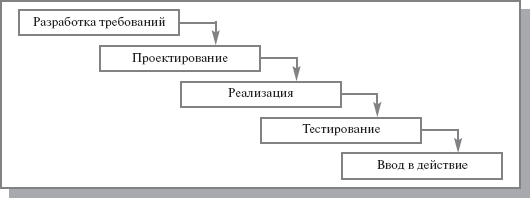 Поэтапная модель с промежуточным контролем. Разработка ИС ведется итерациями с циклами обратной связи между этапами. Межэтапные корректировки позволяют учитывать реально существующее взаимовлияние результатов разработки на различных этапах; время жизни каждого из этапов растягивается на весь период разработки.
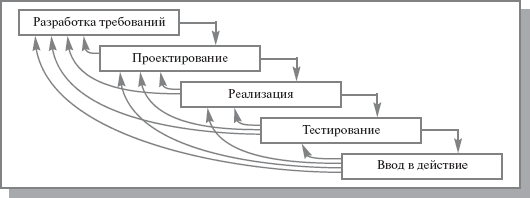 Спиральная модель. На каждом витке спирали выполняется создание очередной версии продукта, уточняются требования проекта, определяется его качество и планируются работы следующего витка. Особое внимание уделяется начальным этапам разработки - анализу и проектированию, где реализуемость тех или иных технических решений проверяется и обосновывается посредством создания прототипов (макетирования).
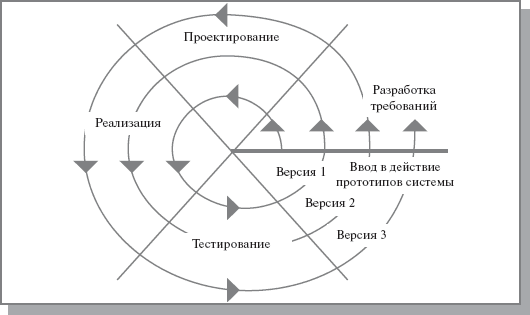 На практике наибольшее распространение получили две основные модели жизненного цикла:
каскадная модель (характерна для периода 1970-1985 гг.); 
спиральная модель (характерна для периода после 1986.г.).
В ранних проектах достаточно простых ИС каждое приложение представляло собой единый, функционально и информационно независимый блок. Для разработки такого типа приложений эффективным оказался каскадный способ. Каждый этап завершался после полного выполнения и документального оформления всех предусмотренных работ.
Можно выделить следующие положительные стороны применения каскадного подхода:
на каждом этапе формируется законченный набор проектной документации, отвечающий критериям полноты и согласованности; 
выполняемые в логической последовательности этапы работ позволяют планировать сроки завершения всех работ и соответствующие затраты.
Каскадный подход хорошо зарекомендовал себя при построении относительно простых ИС, когда в самом начале разработки можно достаточно точно и полно сформулировать все требования к системе. Основным недостатком этого подхода является то, что реальный процесс создания системы никогда полностью не укладывается в такую жесткую схему, постоянно возникает потребность в возврате к предыдущим этапам и уточнении или пересмотре ранее принятых решений.
Спиральная модель ЖЦ была предложена для преодоления перечисленных проблем. На этапах анализа и проектирования реализуемость технических решений и степень удовлетворения потребностей заказчика проверяется путем создания прототипов. Каждый виток спирали соответствует созданию работоспособного фрагмента или версии системы. Это позволяет уточнить требования, цели и характеристики проекта, определить качество разработки, спланировать работы следующего витка спирали. Таким образом, углубляются и последовательно конкретизируются детали проекта и в результате выбирается обоснованный вариант, который удовлетворяет действительным требованиям заказчика и доводится до реализации.
Итеративная разработка отражает объективно существующий спиральный цикл создания сложных систем. Она позволяет переходить на следующий этап, не дожидаясь полного завершения работы на текущем и решить главную задачу - как можно быстрее показать пользователям системы работоспособный продукт, тем самым, активизируя процесс уточнения и дополнения требований.
Основная проблема спирального цикла - определение момента перехода на следующий этап. Для ее решения вводятся временные ограничения на каждый из этапов жизненного цикла, и переход осуществляется в соответствии с планом, даже если не вся запланированная работа закончена. Планирование производится на основе статистических данных, полученных в предыдущих проектах, и личного опыта разработчиков.
Каждая из стадий создания системы предусматривает выполнение определенного объема работ, которые представляются в виде процессов ЖЦ. Процесс определяется как совокупность взаимосвязанных действий, преобразующих входные данные в выходные. Описание каждого процесса включает в себя перечень решаемых задач, исходных данных и результатов.
Существует целый ряд стандартов, регламентирующих ЖЦ ПО, а в некоторых случаях и процессы разработки.
Значительный вклад в теорию проектирования и разработки информационных систем внесла компания IBM, предложив еще в середине 1970-х годов методологию BSP (Business System Planning - методология организационного планирования).
В соответствии с базовым международным стандартом ISO/IEC 12207 все процессы ЖЦ ПО делятся на три группы:
Основные процессы: приобретение; поставка; разработка; эксплуатация; сопровождение.
Вспомогательные процессы: документирование; управление конфигурацией; обеспечение качества; разрешение проблем; аудит; аттестация; совместная оценка; верификация.
Организационные процессы: создание инфраструктуры; управление; обучение; усовершенствование.
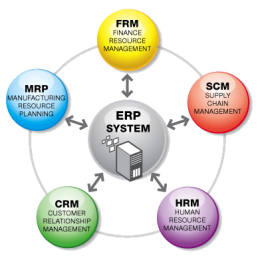 Позднее был разработан и в 2002 г. опубликован стандарт на процессы жизненного цикла систем (ISO/IEC 15288 System life cycle processes). К разработке стандарта были привлечены специалисты различных областей: системной инженерии, программирования, управления качеством, человеческими ресурсами, безопасностью и пр. Был учтен практический опыт создания систем в правительственных, коммерческих, военных и академических организациях. Стандарт применим для широкого класса систем, но его основное предназначение - поддержка создания компьютеризированных систем.
Согласно стандарту ISO/IEC серии 15288 [7] в структуру ЖЦ следует включать следующие группы процессов:
Договорные процессы: приобретение (внутренние решения или решения внешнего поставщика); поставка (внутренние решения или решения внешнего поставщика).
Процессы предприятия: управление окружающей средой предприятия; инвестиционное управление; управление ЖЦ ИС; управление ресурсами; управление качеством.
Проектные процессы: планирование проекта; оценка проекта; контроль проекта; управление рисками; управление конфигурацией; управление информационными потоками; принятие решений.
Технические процессы: определение требований; анализ требований; разработка архитектуры; внедрение; интеграция; верификация; переход; аттестация; эксплуатация; сопровождение; утилизация.
Специальные процессы: определение и установка взаимосвязей исходя из задач и целей.
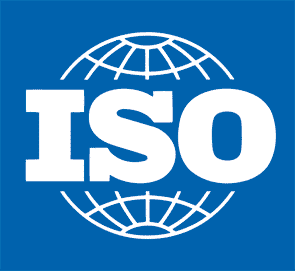 Oбследование- это изучение и диагностический анализ организационной структуры предприятия, его деятельности и существующей системы обработки информации. На этапе обследования целесообразно выделить две составляющие: определение стратегии внедрения ИС и детальный анализ деятельности организации.
Основная задача первого этапа обследования - оценка реального объема проекта, его целей и задач на основе выявленных функций и информационных элементов автоматизируемого объекта высокого уровня.
Результатом этапа определения стратегии является документ (технико-экономическое обоснование проекта), где четко сформулировано, что получит заказчик, если согласится финансировать проект, когда он получит готовый продукт (график выполнения работ) и сколько это будет стоить (для крупных проектов должен быть составлен график финансирования на разных этапах работ). В документе желательно отразить не только затраты, но и выгоду проекта, например время окупаемости проекта, ожидаемый экономический эффект (если его удается оценить).
На этапе детального анализа деятельности организации изучаются задачи, обеспечивающие реализацию функций управления, организационная структура, штаты и содержание работ по управлению предприятием, а также характер подчиненности вышестоящим органам управления.
Модели деятельности организации создаются в двух видах:
модель "как есть"("as-is")- отражает существующие в организации бизнес-процессы; 
модель "как должно быть"("to-be") - отражает необходимые изменения бизнес-процессов с учетом внедрения ИС. 
На этапе анализа необходимо привлекать к работе группы тестирования для решения следующих задач:
получения сравнительных характеристик предполагаемых к использованию аппаратных платформ, операционных систем, СУБД, иного окружения; 
разработки плана работ по обеспечению надежности информационной системы и ее тестирования.

Техническое задание- это документ, определяющий цели, требования и основные исходные данные, необходимые для разработки автоматизированной системы управления. 

При разработке технического задания необходимо решить следующие задачи:
установить общую цель создания ИС, определить состав подсистем и функциональных задач; 
разработать и обосновать требования, предъявляемые к подсистемам; 
разработать и обосновать требования, предъявляемые к информационной базе, математическому и программному обеспечению, комплексу технических средств (включая средства связи и передачи данных); 
установить общие требования к проектируемой системе; 
определить перечень задач создания системы и исполнителей; 
определить этапы создания системы и сроки их выполнения; 
провести предварительный расчет затрат на создание системы и определить уровень экономической эффективности ее внедрения.
На основе технического задания (и эскизного проекта) разрабатывается технический проект ИС. 
Технический проект системы - это техническая документация, содержащая общесистемные проектные решения, алгоритмы решения задач, а также оценку экономической эффективности автоматизированной системы управления и перечень мероприятий по подготовке объекта к внедрению.
На этом этапе осуществляется комплекс научно-исследовательских и экспериментальных работ для выбора основных проектных решений и расчет экономической эффективности системы.
На стадии "рабочая документация" осуществляется создание программного продукта и разработка всей сопровождающей документации. Документация должна содержать все необходимые и достаточные сведения для обеспечения выполнения работ по вводу ИС в действие и ее эксплуатации, а также для поддержания уровня эксплуатационных характеристик (качества) системы. Разработанная документация должна быть соответствующим образом оформлена, согласована и утверждена.
Опытную эксплуатацию системы проводят с целью определения фактических значений количественных и качественных характеристик системы и готовности персонала к работе в условиях ее функционирования, а также определения фактической эффективности и корректировки, при необходимости, документации.
Приемочные испытания проводят для определения соответствия системы техническому заданию, оценки качества опытной эксплуатации и решения вопроса о возможности приемки системы в постоянную эксплуатацию. 
Типовое проектирование ИС предполагает создание системы из готовых типовых элементов.Основополагающим требованием для применения методов типового проектирования является возможность декомпозиции проектируемой ИС на множество составляющих компонентов (подсистем, комплексов задач, программных модулей и т.д.). Для реализации выделенных компонентов выбираются имеющиеся на рынке типовые проектные решения, которые настраиваются на особенности конкретного предприятия.
Типовое проектное решение (ТПР)- это тиражируемое (пригодное к многократному использованию) проектное решение. 
Каждое типовое решение предполагает наличие, кроме собственно функциональных элементов (программных или аппаратных), документации с детальным описанием ТПР и процедур настройки в соответствии с требованиями разрабатываемой системы.